Community News – 2 February 2024
We (still) need a caretaker!
The vacancy for a cleaner and caretaker has been extended with a closing date of 13.2.24. Please see below link and share with anyone who you think may be interested in applying. 
 
https://nycjobs.engageats.co.uk/Vacancies/W/7150/0/417973/20003/cleaner-caretaker-crayke-c-of-e-primary-school-crayke-york
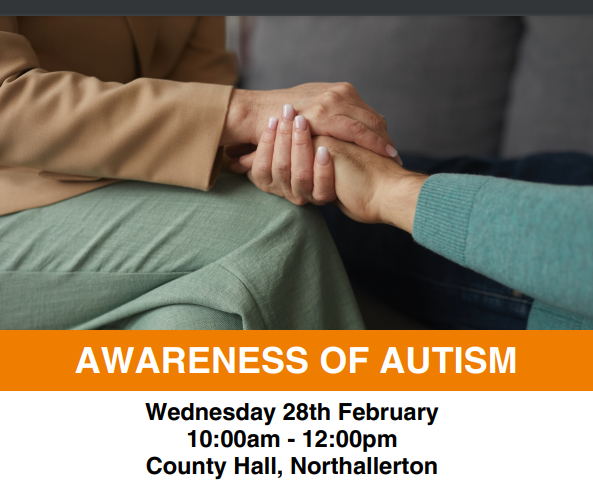 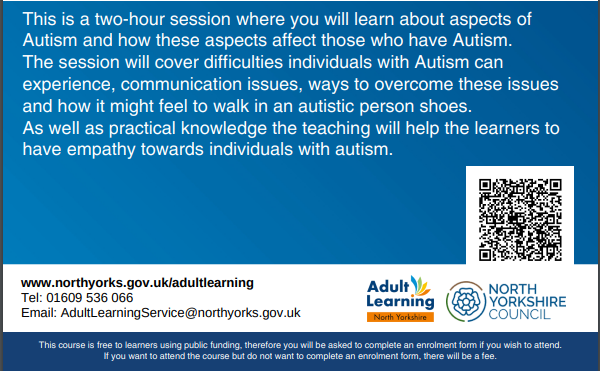 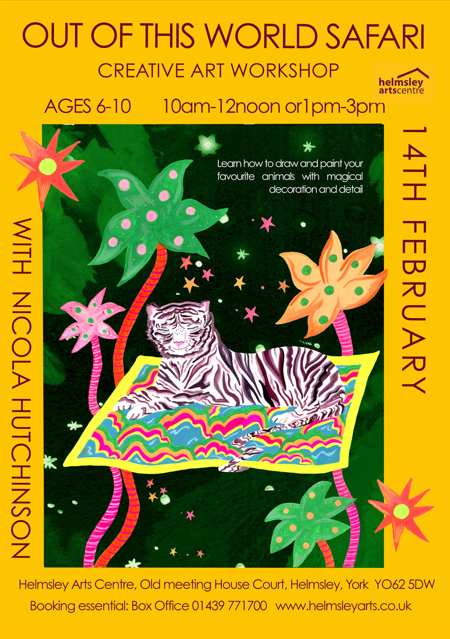 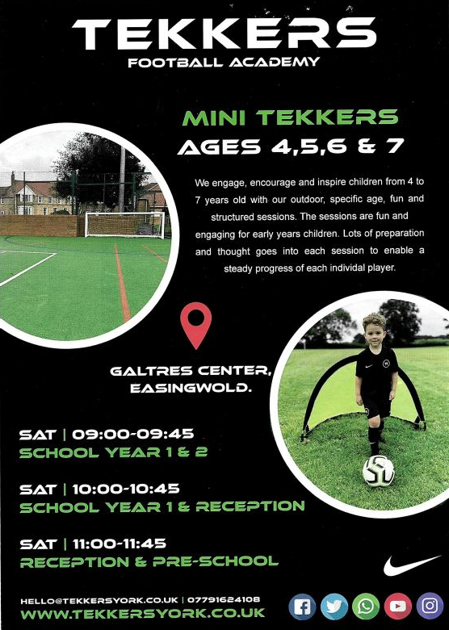 Parenting Course opportunity
Please see the information and link from Brightsparks regarding their upcoming free support courses 
for parents of children aged 5-16 in York, fully funded and commissioned by City of York Council.Their Positive Futures Support Course has been in action for a number of years now and has 
helped countless parents in York to build better relationships with their children.This course is suitable for any parents of children aged 5-16 however you might find that it is of particular interest to any parents who are currently dealing with challenging situations with their children such as behavioural issues, emotional resilience or special educational need diagnoses.The course is fully online and accessible and runs for 7 weeks at a time. 
Our next course begins very soon on the 1st February. 
The link to sign up directly is here www.brightsparkscic.org.uk/positive-futures